Розгадай ребуси
Інформатика
5 клас
Інформаційні процеси та системи
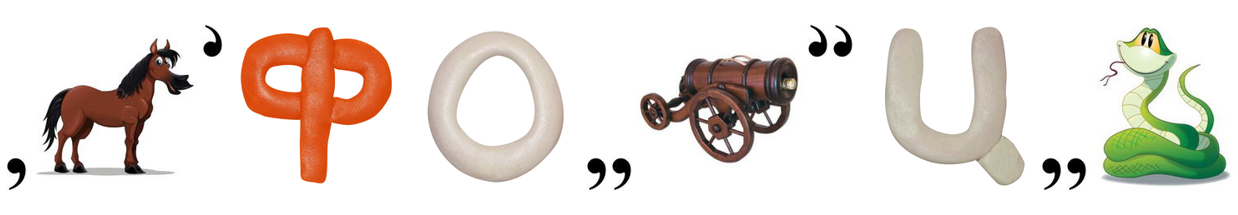 Інформація
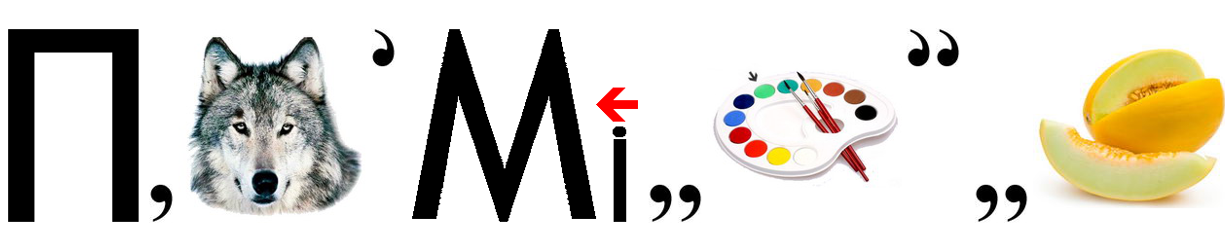 Повідомлення
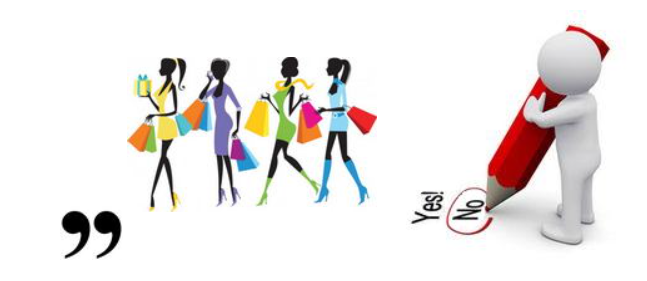 Дані
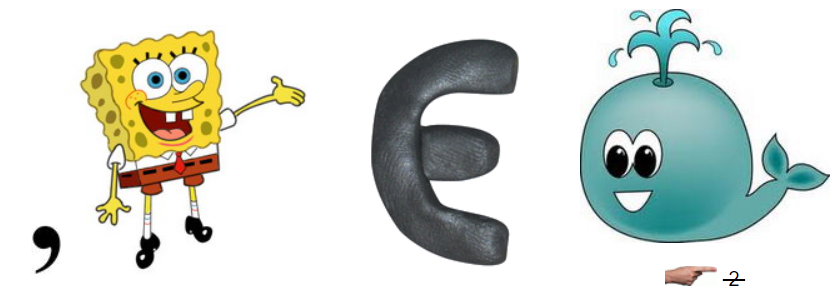 Об’єкт
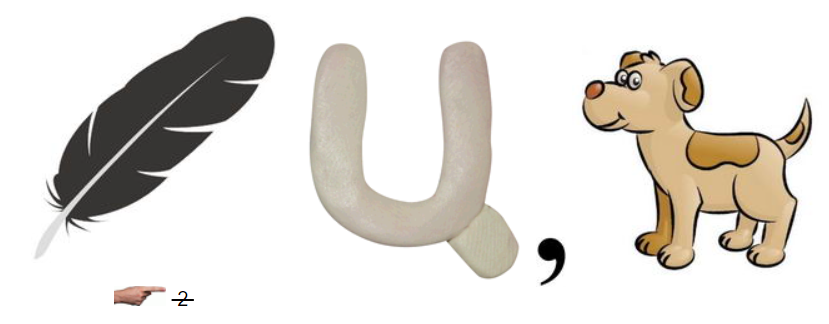 Процес
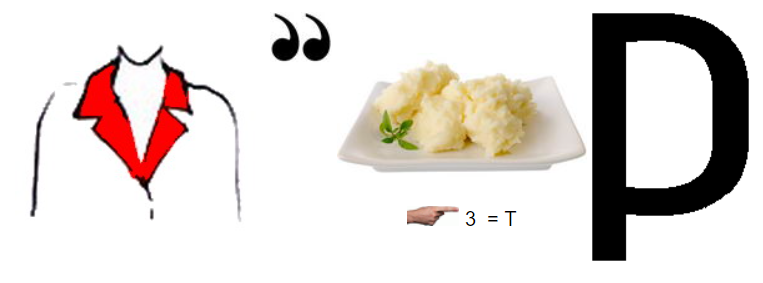 Комп’ютер
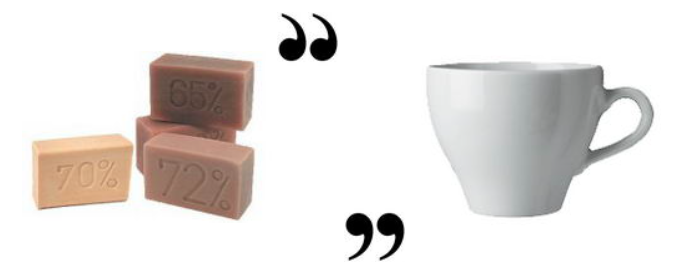 Мишка
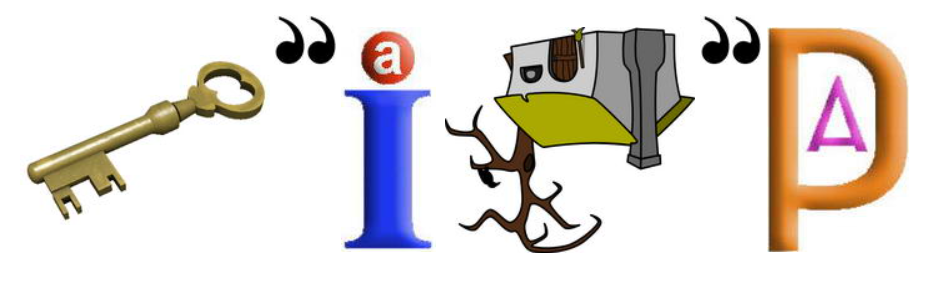 Клавіатура
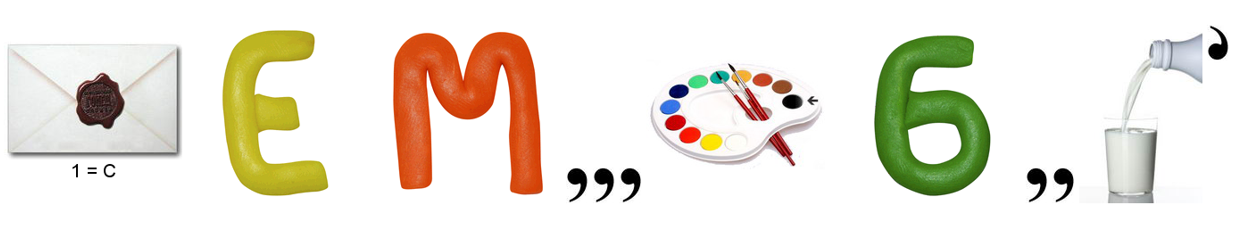 Системний блок
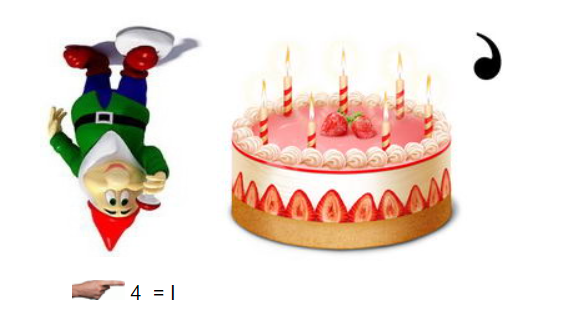 Монітор
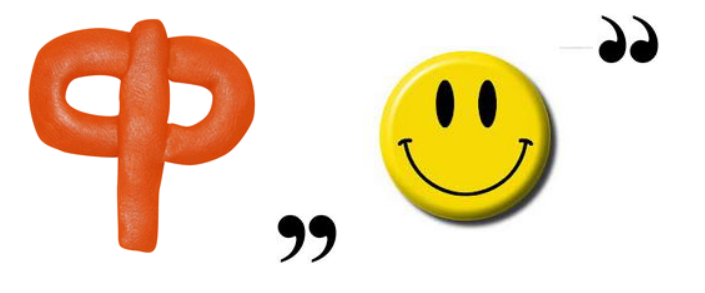 Файл
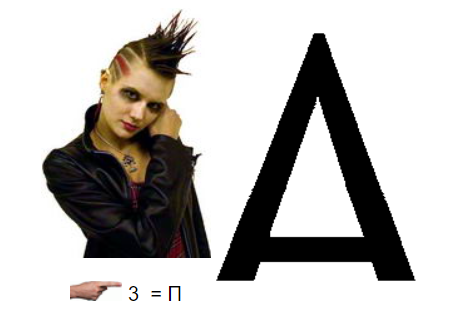 Папка
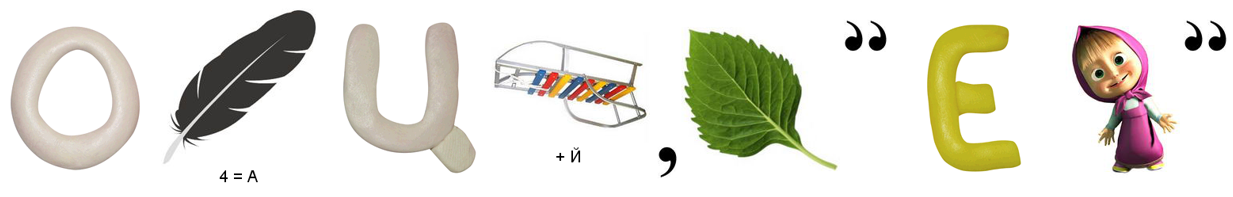 Операційна система
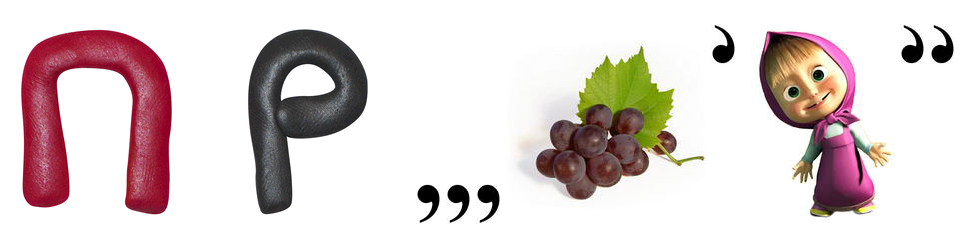 Програма
Комп’ютерні мережі. Інтернет
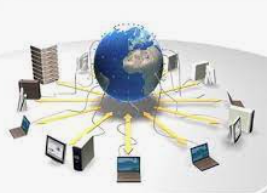 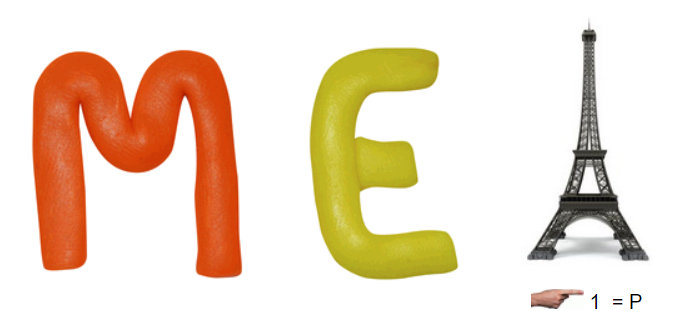 Мережа
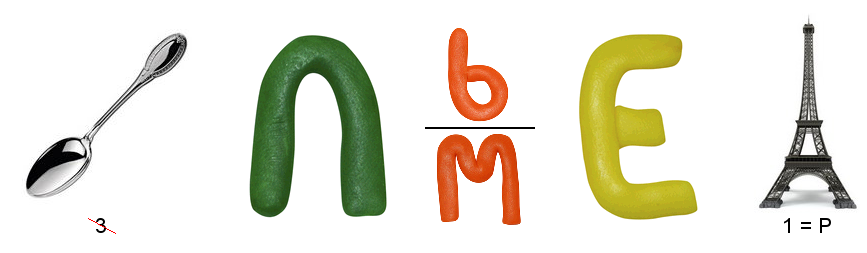 Локальна мережа
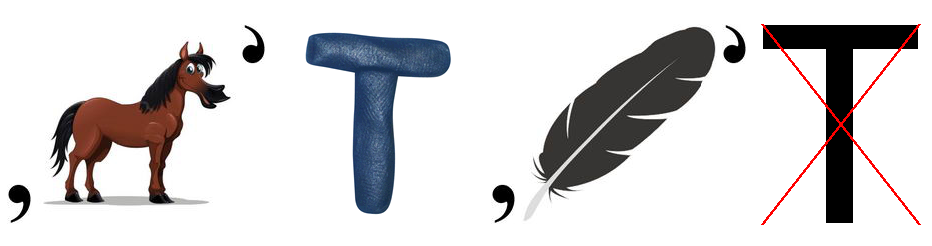 Інтернет
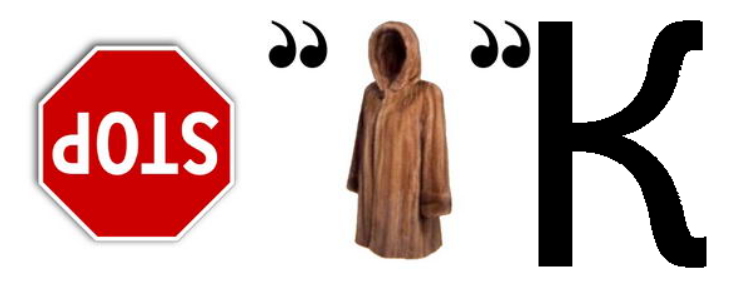 Пошук
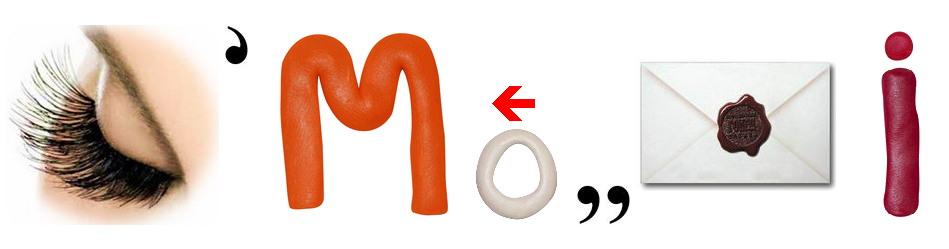 Відомості
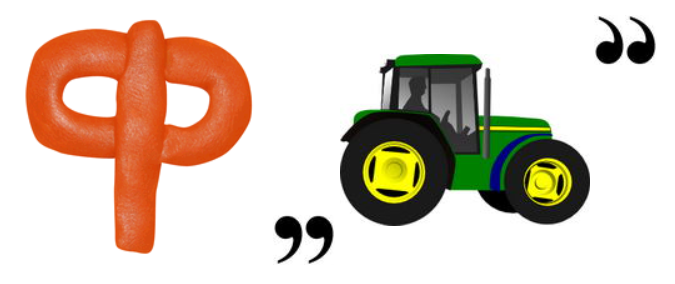 Факт
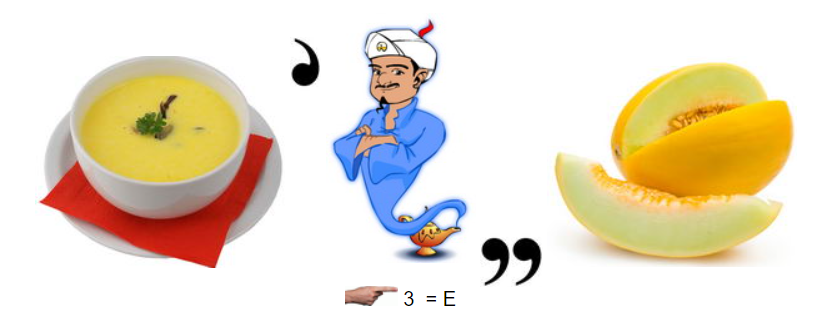 Судження
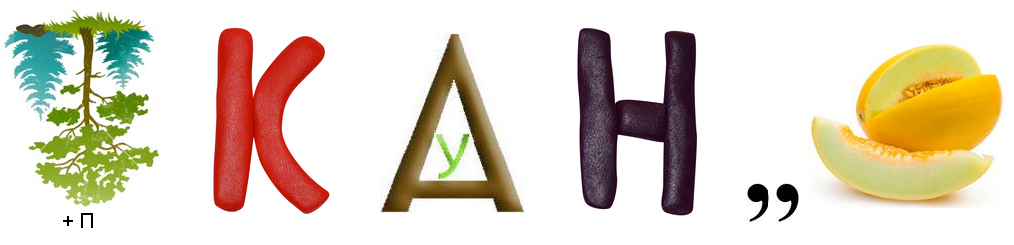 Спілкування
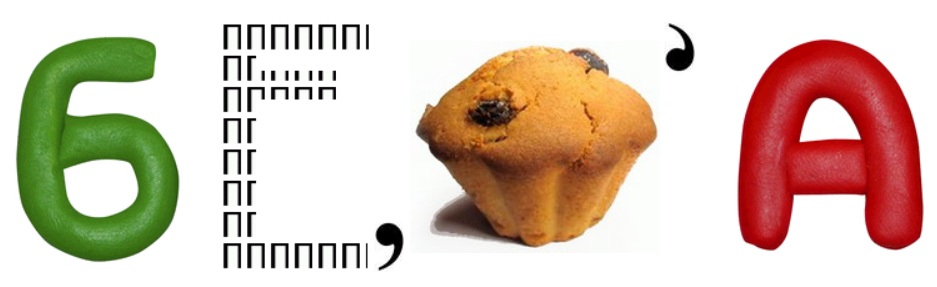 Безпека
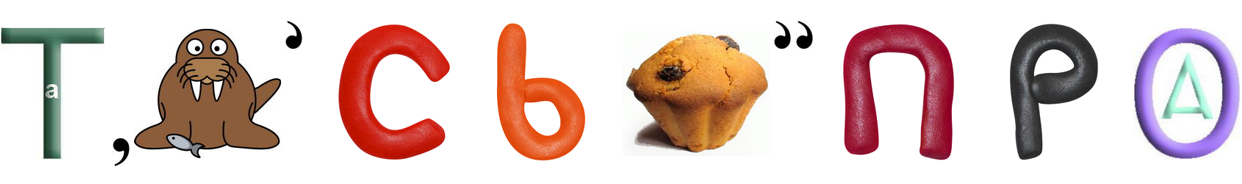 Авторське право
Комп’ютерні презентації
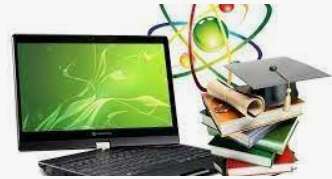 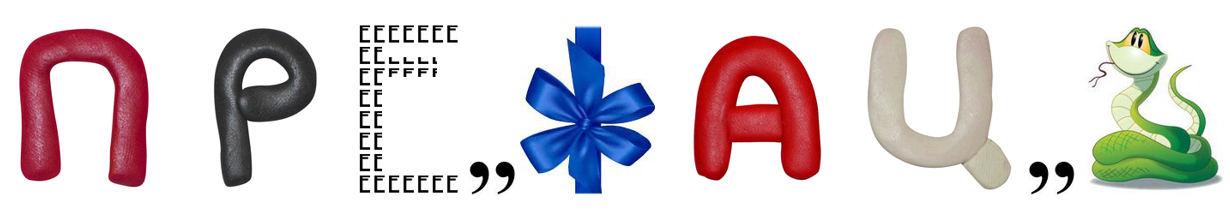 Презентація
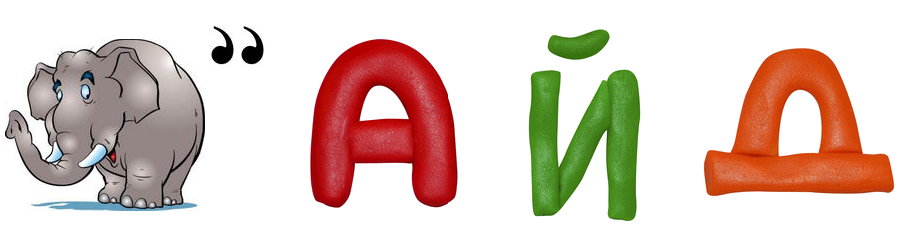 Слайд
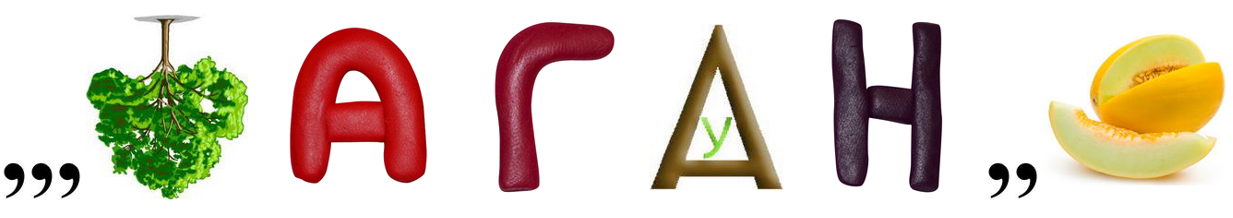 Редагування
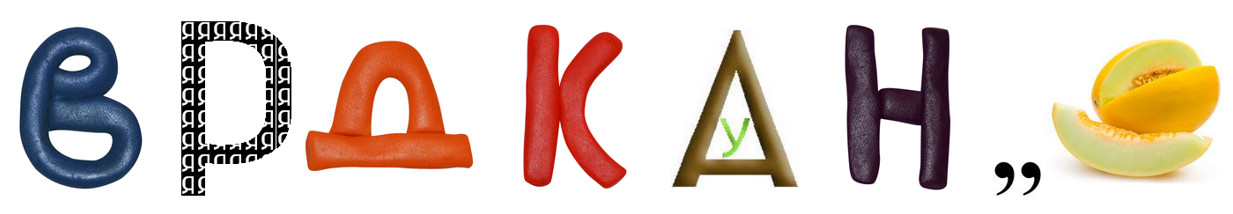 Впорядкування
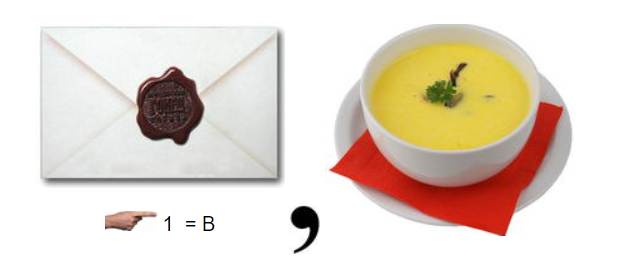 Виступ
Текстові документи
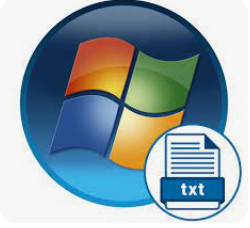 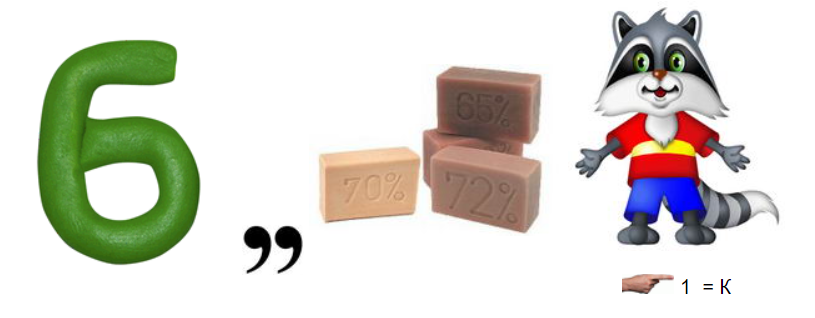 Блокнот
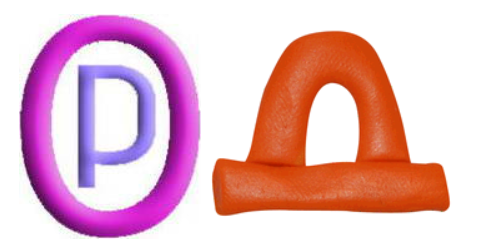 Ворд
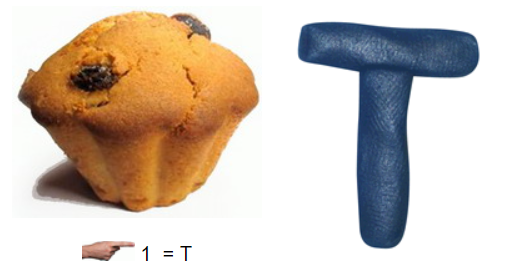 Текст
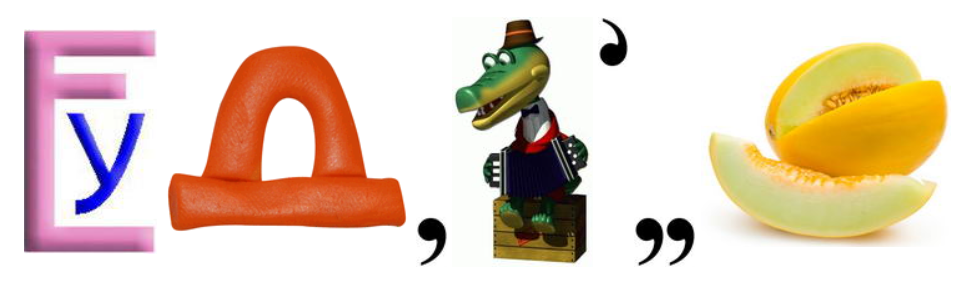 Уведення
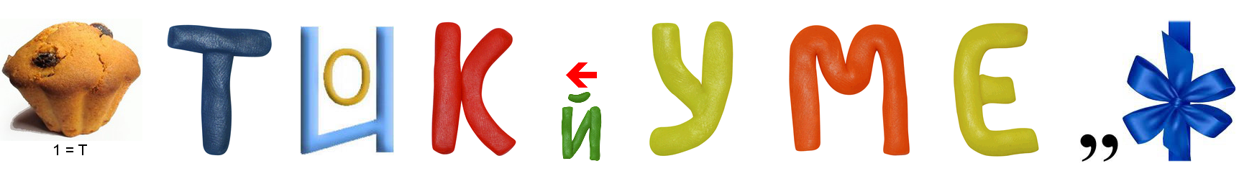 Текстовий документ
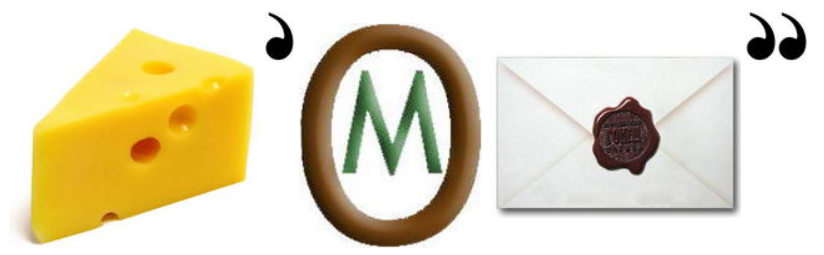 Символи
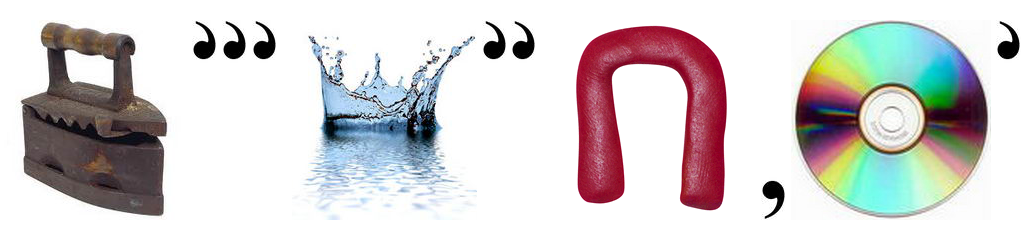 Правопис
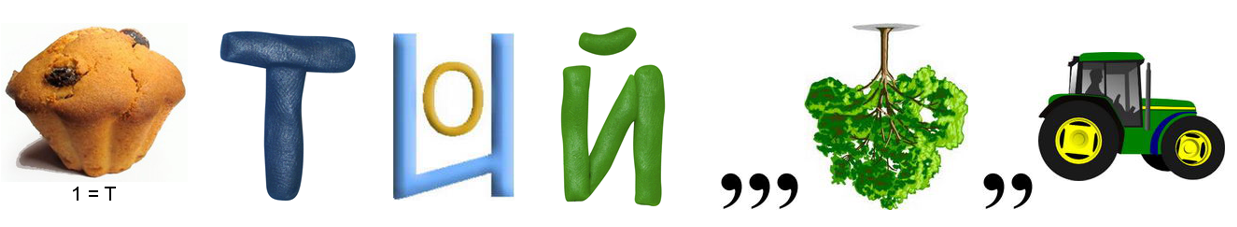 Текстовий редактор
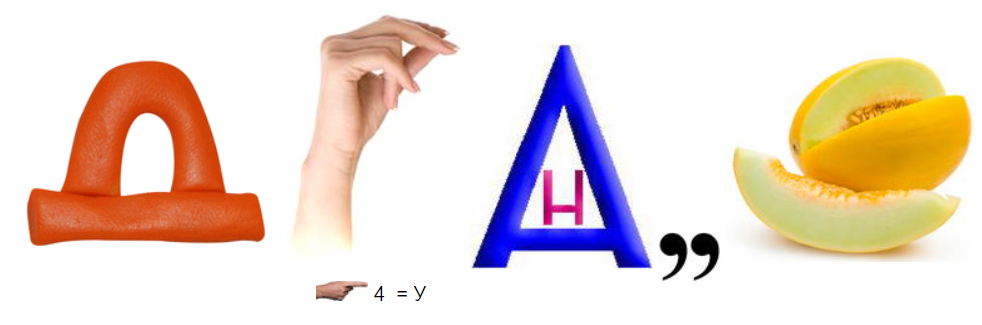 Друкування
Алгоритми та програми
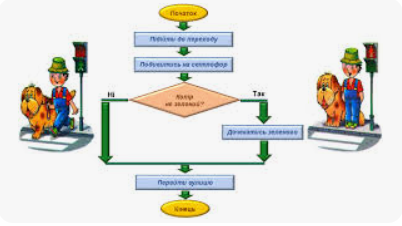 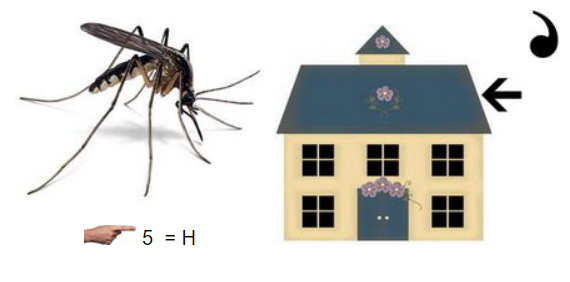 Команда
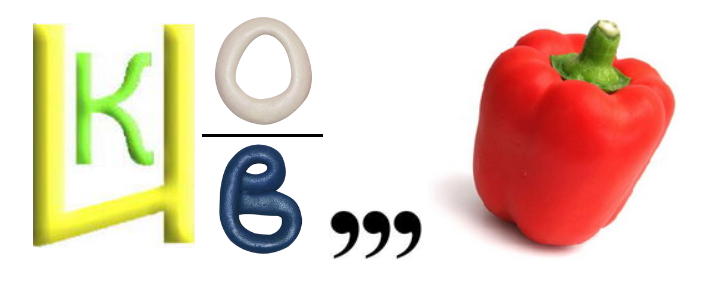 Виконавець
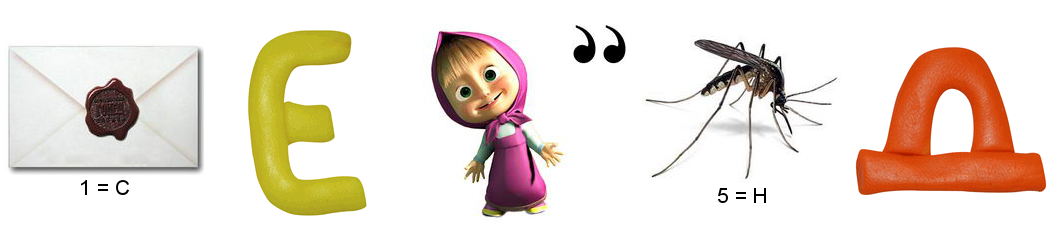 Система команд
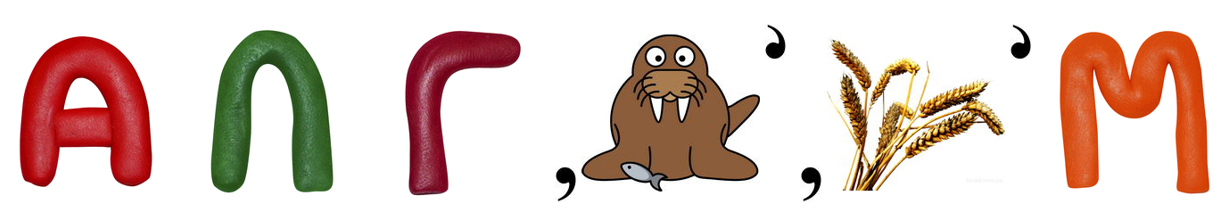 Алгоритм
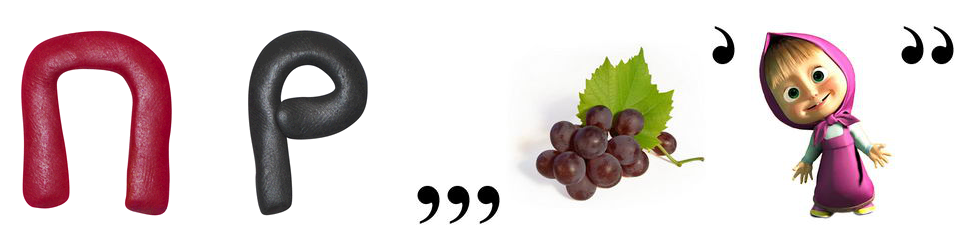 Програма
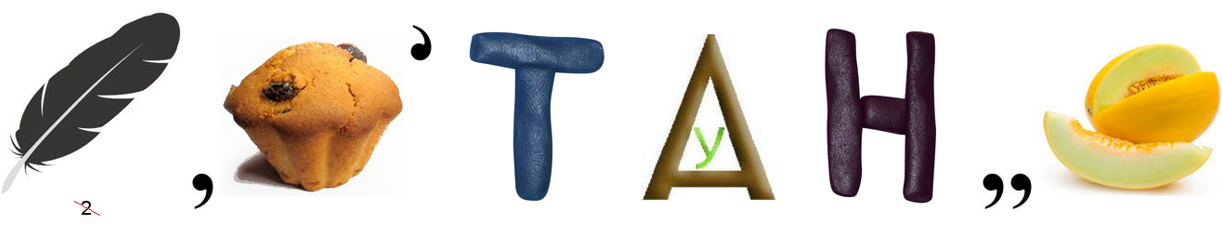 Проектування
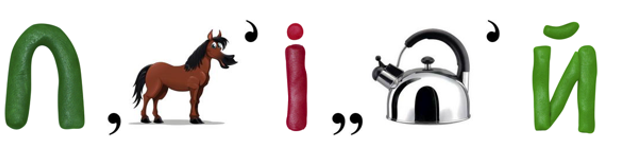 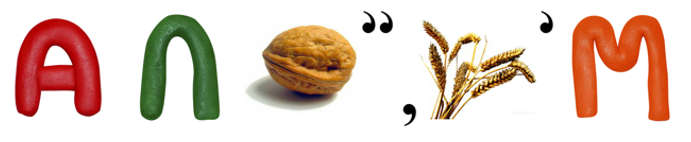 Лінійний алгоримт
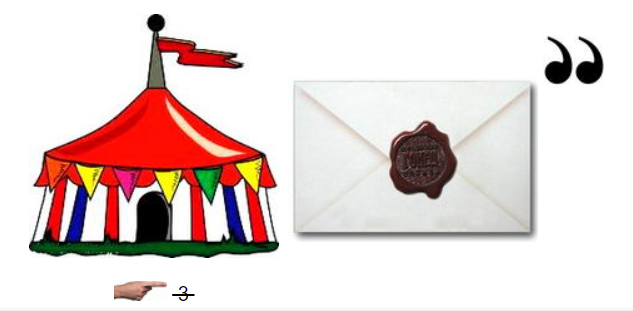 Цикли
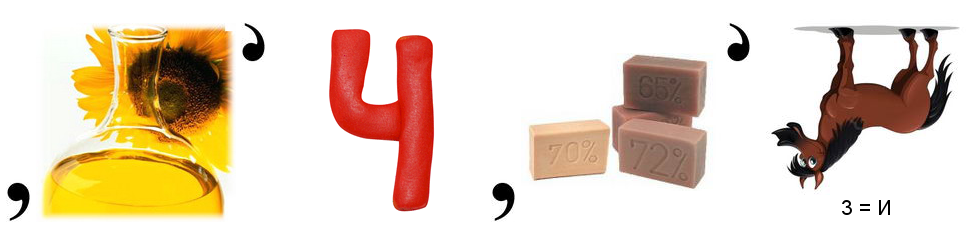 Лічильник
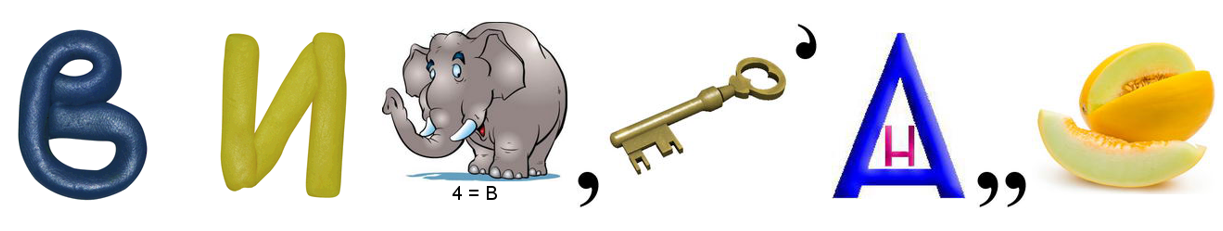 Висловлювання
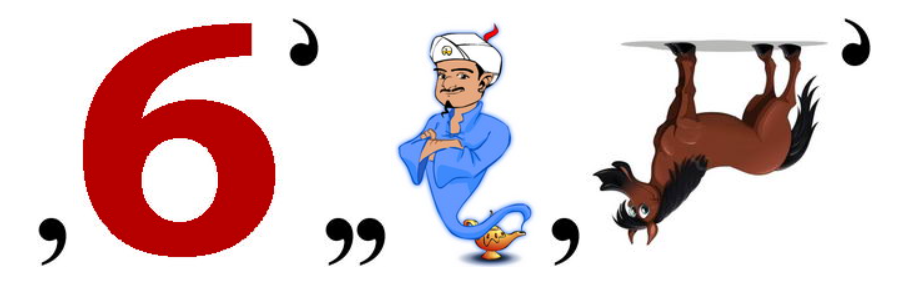 Істинні
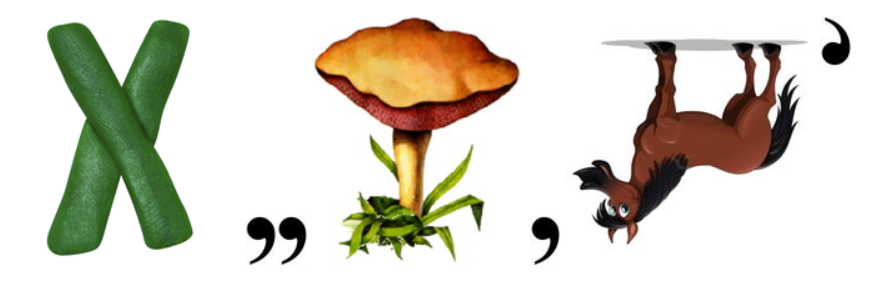 Хибні
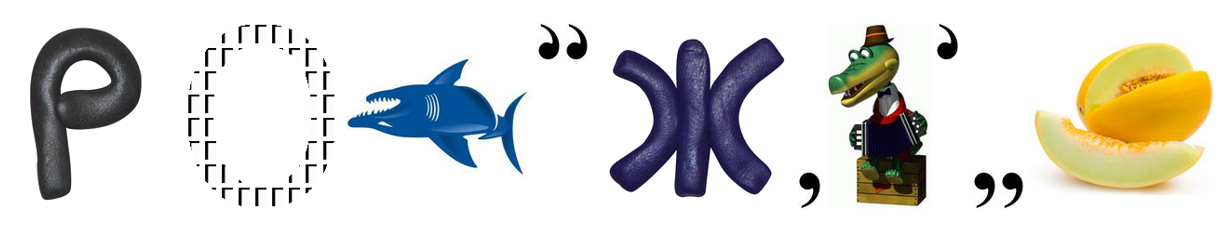 Розгалуження
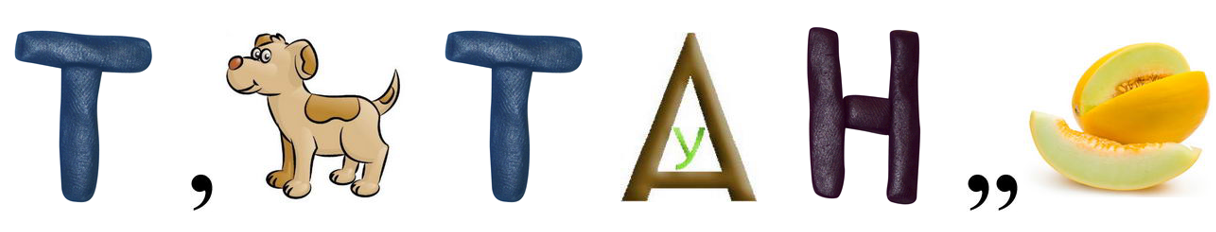 Тестування
The end !